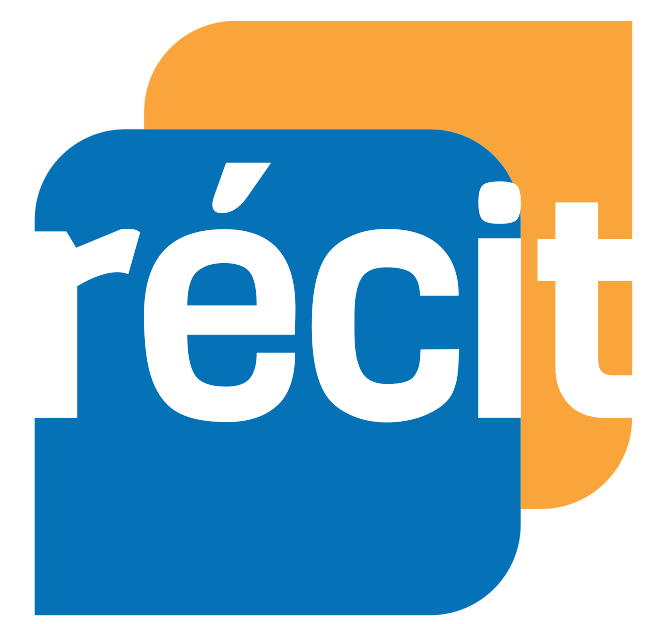 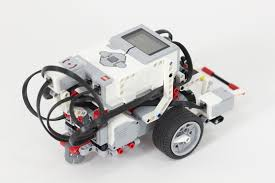 Formation ev3
Sonya Fiset
sonya.fiset@recitmst.qc.ca
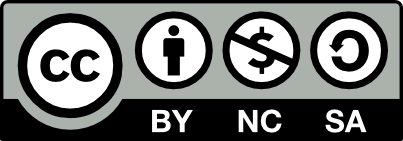 Présentation sous licence CC BY-NC-SA
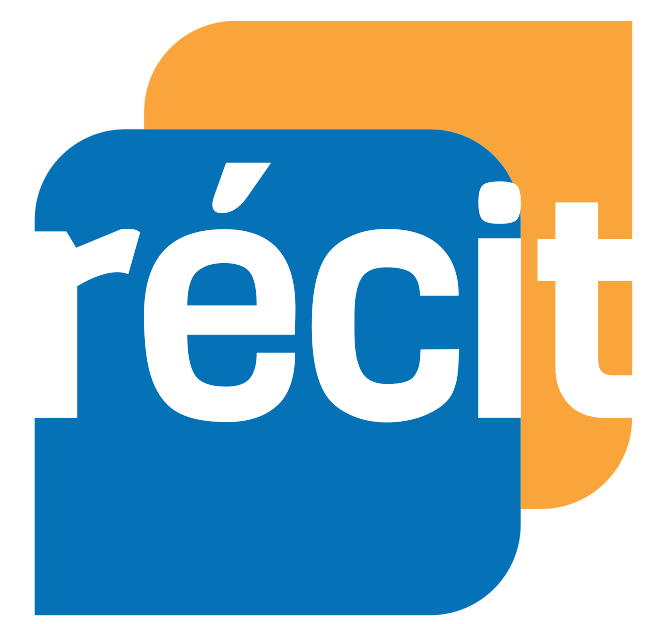 Bonjour à tous!
CS Portages-de- l’Outaouais
28 novembre 2019

Lien de la formation :
http://bit.ly/mst26nov2019
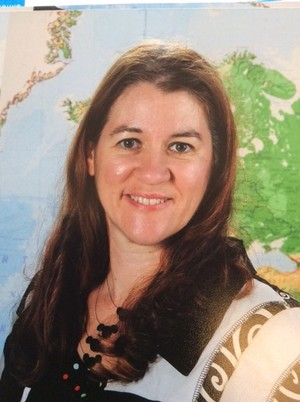 2
Horaire
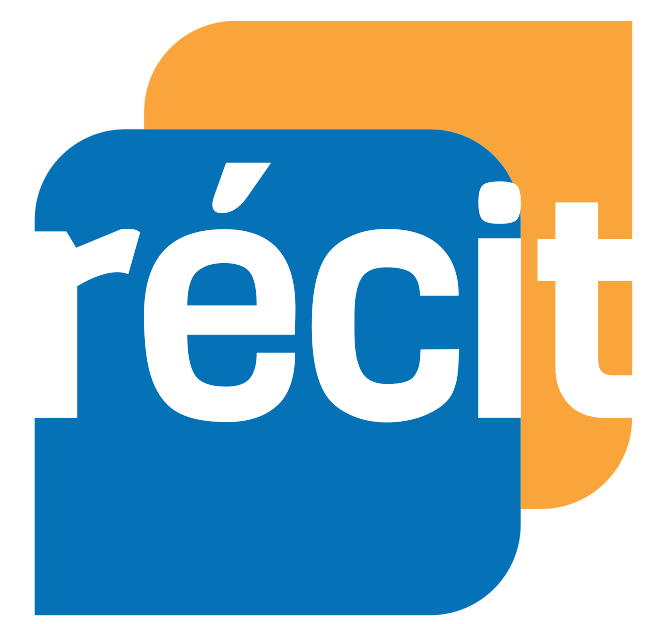 -Intention de la formation
-Identification de vos besoins
-Cadre de référence de la compétence numérique
-Ressources
-Expérimentation
-Défis mathématiques
-Tâches complexes ou SAE
-Découvertes à partager
3
« Ce que nous devons apprendre à faire, nous l'apprenons en le faisant. »
- Aristote
l‘Ethique à Nicomaque
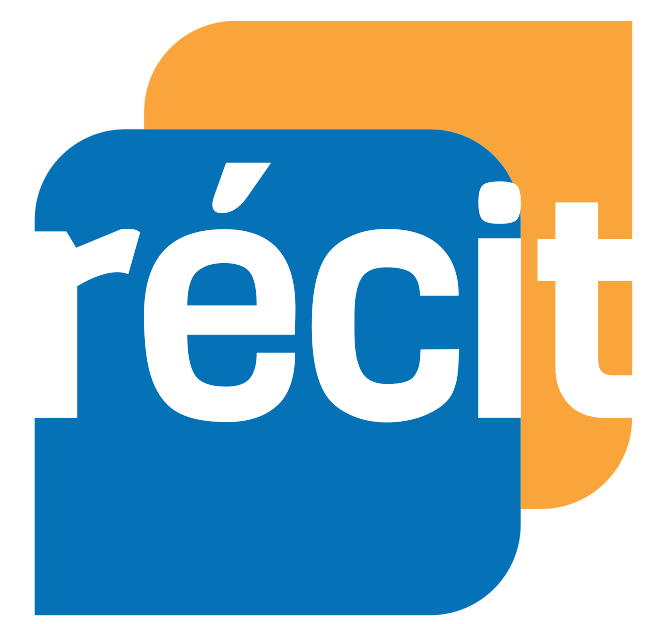 4
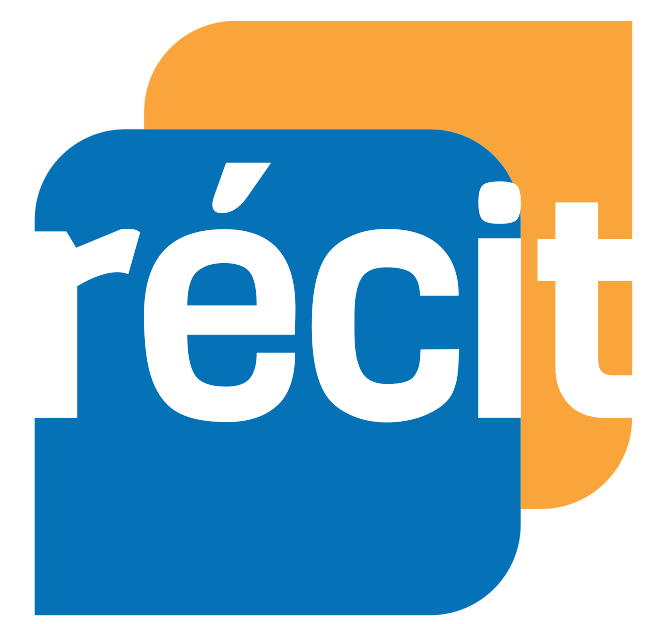 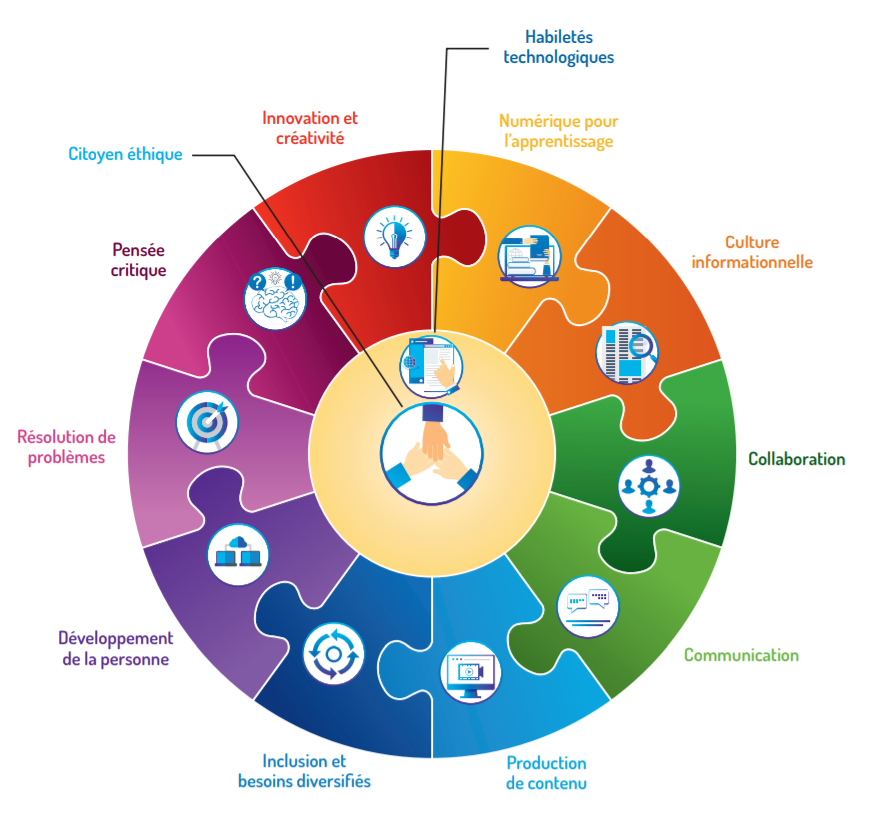 Pourquoi  programmer un robot?
Lien du cadre de référence
5
Enseigner la programmation… Pourquoi?
PAN: Plan d’action numérique du MEES 
(Orientation 1, mesure 02, pages 27-28)
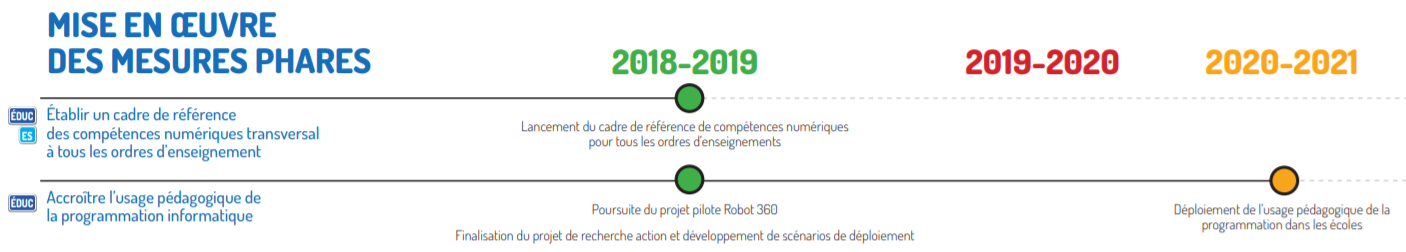 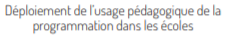 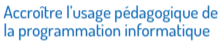 Extrait du tableau synoptique du  PAN, p.2
Enseigner la programmation… Pourquoi?
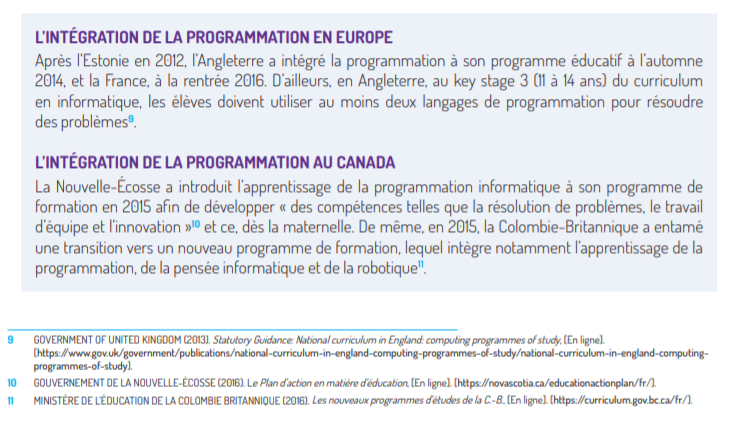 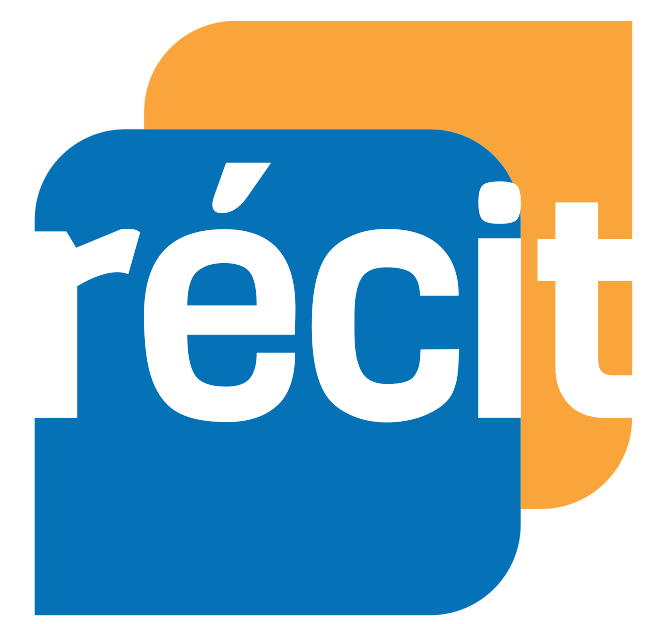 Extrait du PAN, p.28
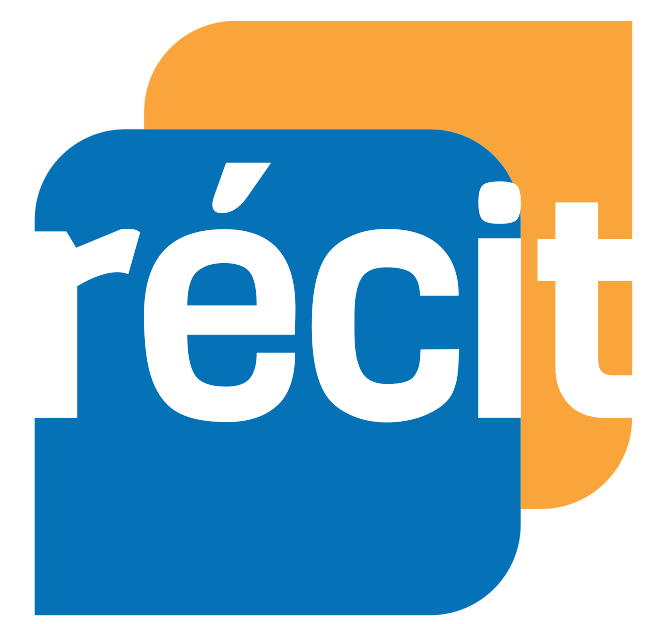 La robotique
Temps pour s’approprier la technologie
Planification pour amener les élèves à utiliser la technologie en lien avec les compétences disciplinaires

Autoformation Ev3 Campus Récit
Se créer un compte sur Campus Récit
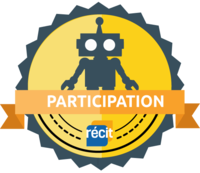 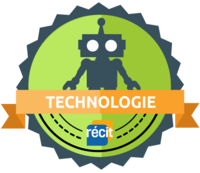 8
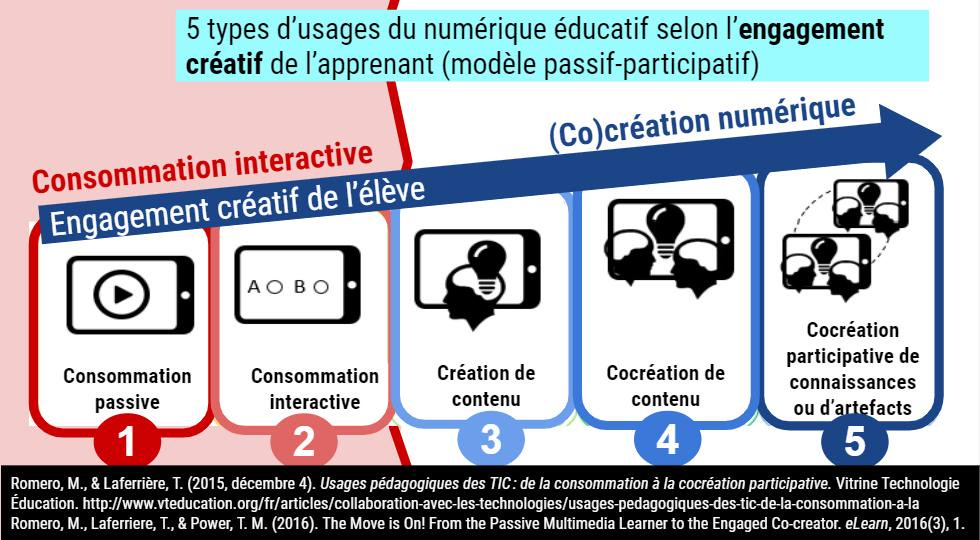 9
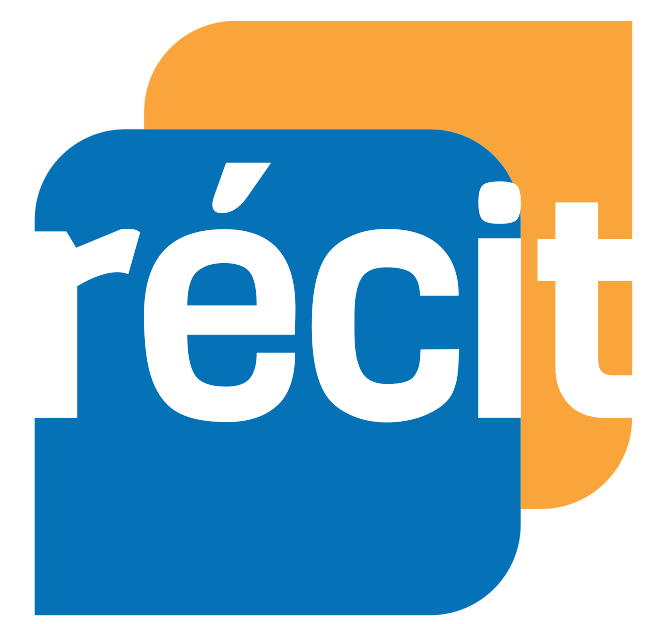 Mesurer et afficher une distance avec le capteur ultrason, vidéo
-Défi supplémentaire : changer les unités pour mm ou m.
1.
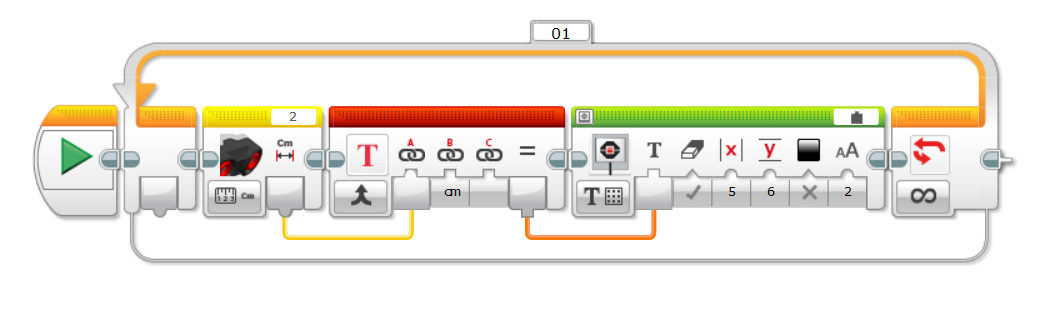 10
Avancer si un objet se trouve entre deux distances, vidéo
-Défi supplémentaire : Arrêter si le robot se trouve entre deux distances.
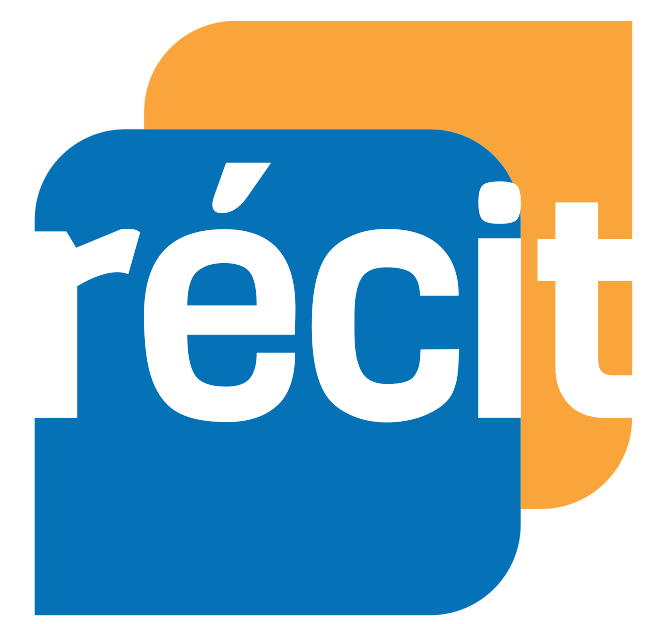 2.
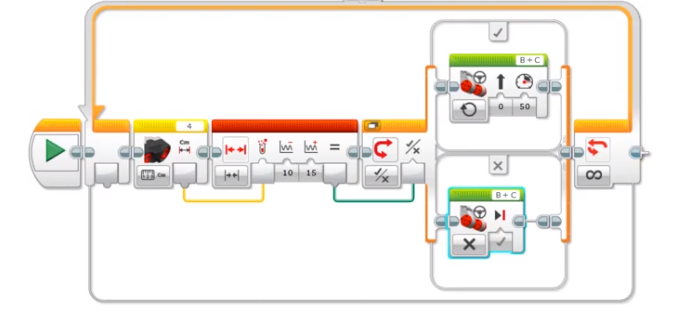 11
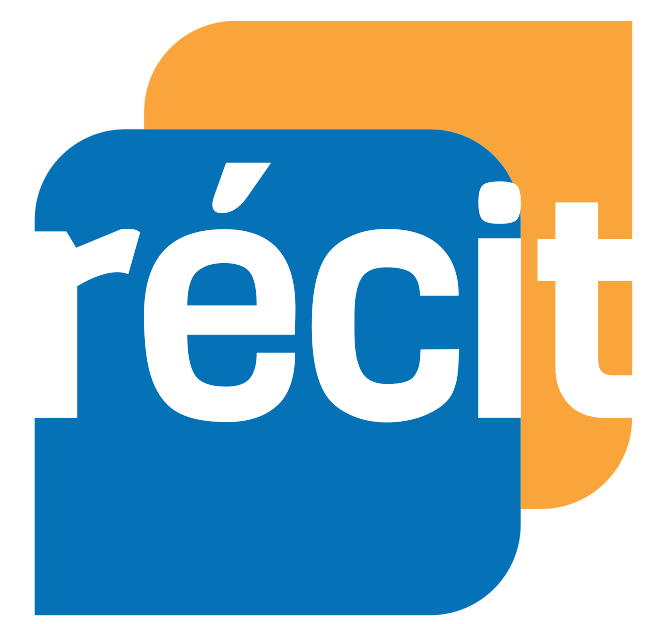 3.
Réagir à la proximité d’un objet, vidéo
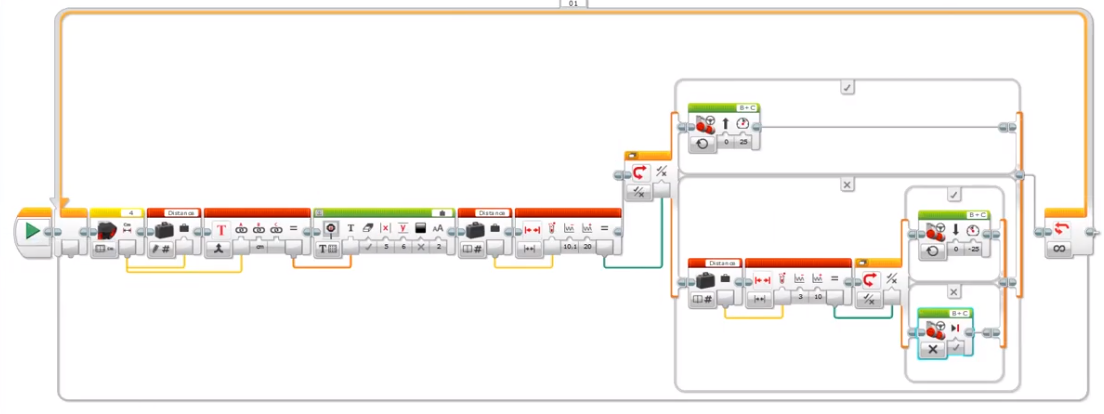 12
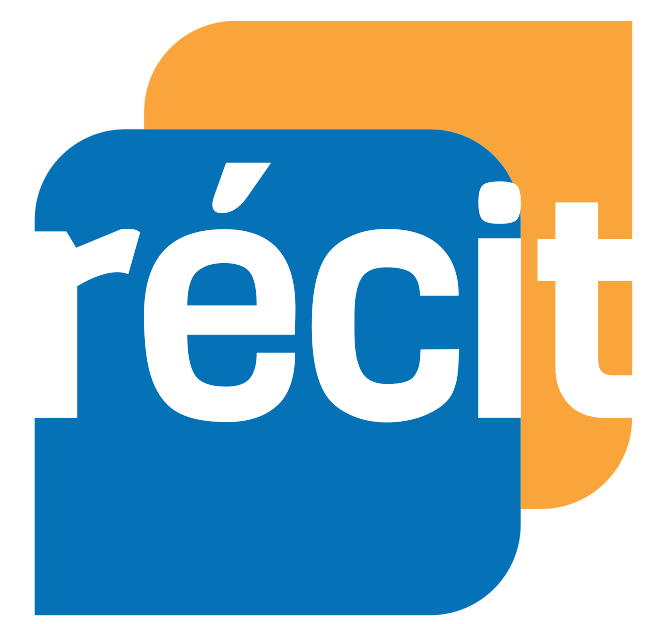 Avancer en ligne droite en utilisant le gyroscope, vidéo
Variables à créer : cible, erreur, constante
4.
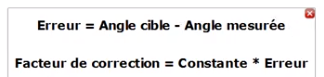 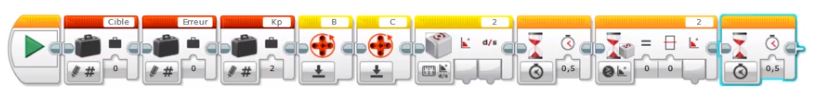 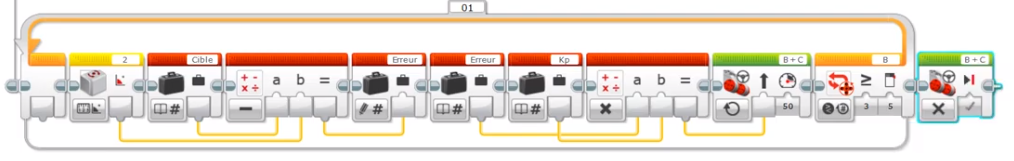 13
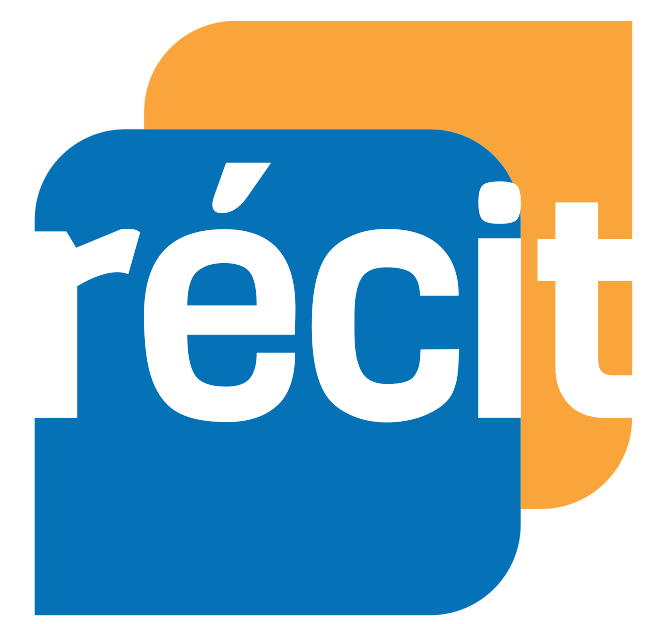 5.
Avancer à des vitesses aléatoires, vidéo
-Défi supplémentaire : Ajouter le bloc avancer avec le gyroscope
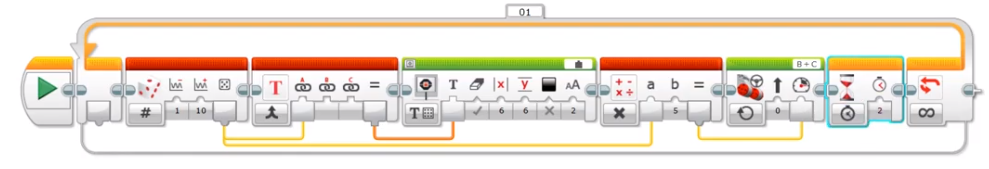 14
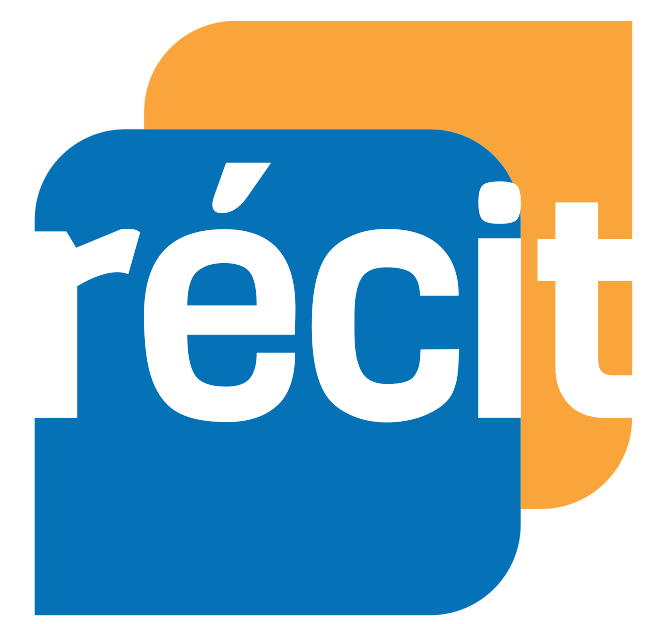 Accélération et décélération, 
vidéo 
Défi supplémentaire : afficher la vitesse
6.
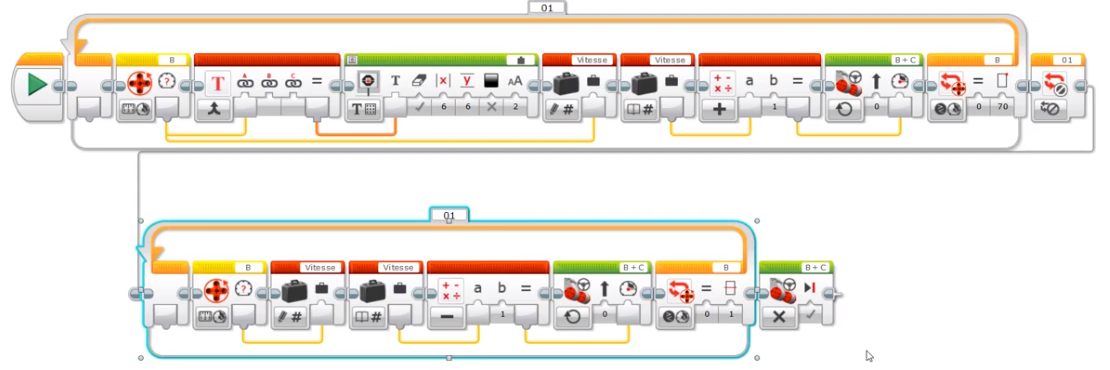 15
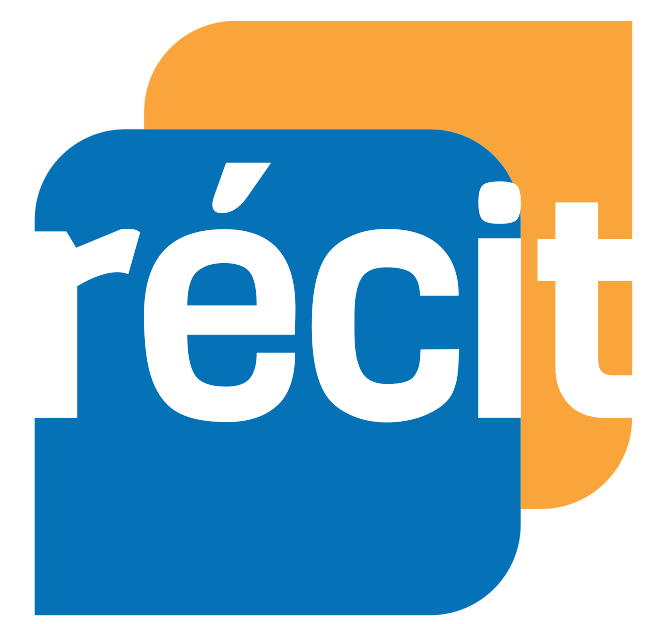 En science : hypothèses, analyse et résolution de problèmes pour trouver une solution.
C’est un processus continu!
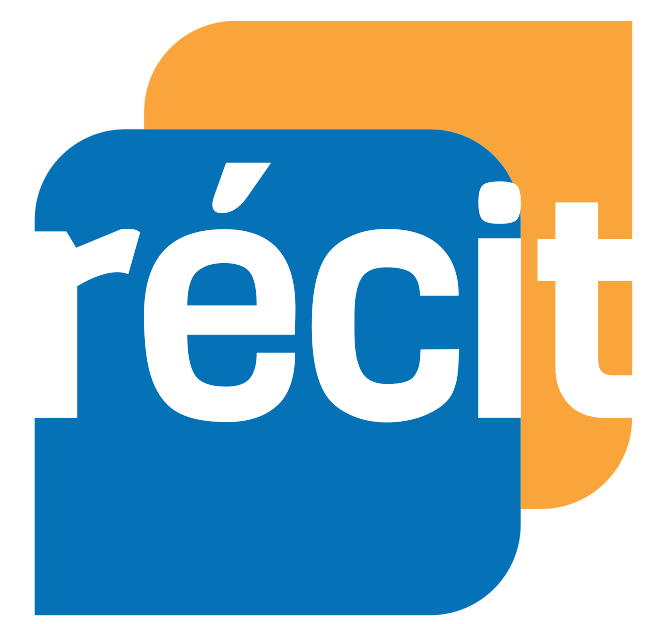 Mesurer la vitesse moyenne d’un déplacement, vidéo
Variables : rotation, distance, temps, vitesse
7.
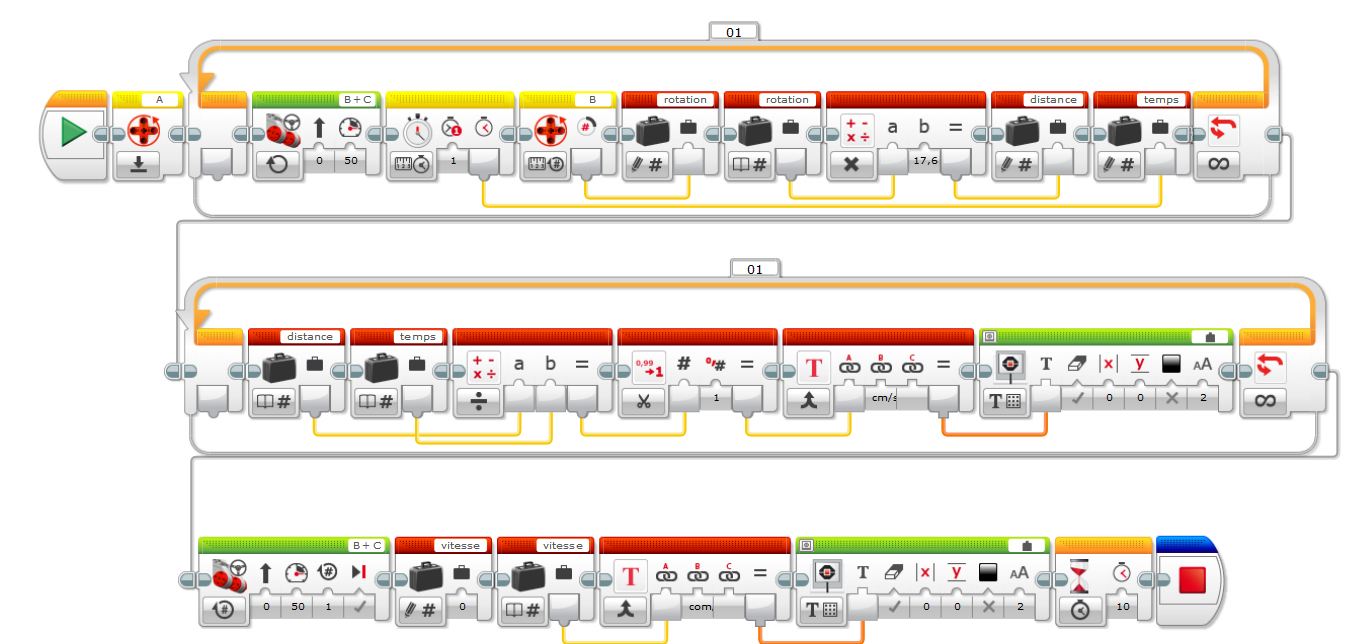 17
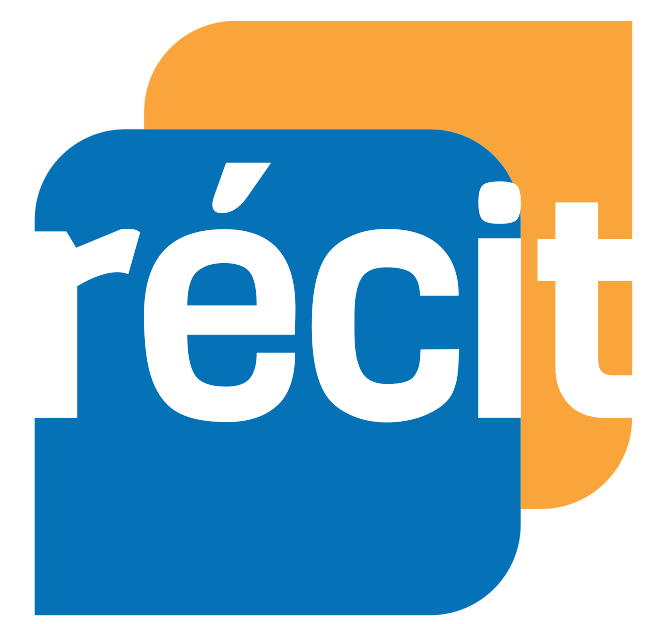 Déterminer la valeur numérique d’une couleur à l’aide du capteur couleur, vidéo
-Défi supplémentaire : trouver le code à partir de l’ordinateur
8.
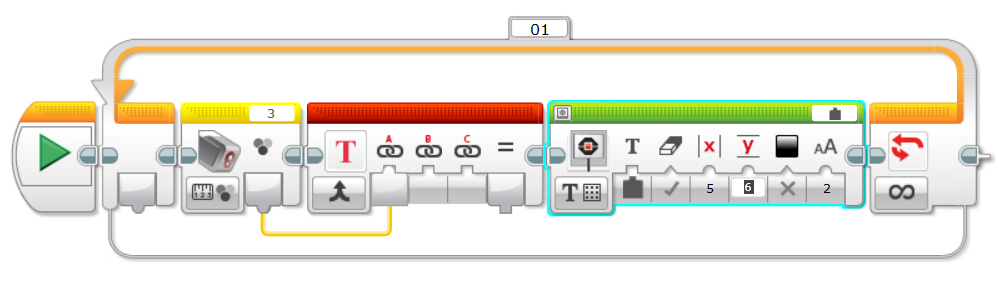 18
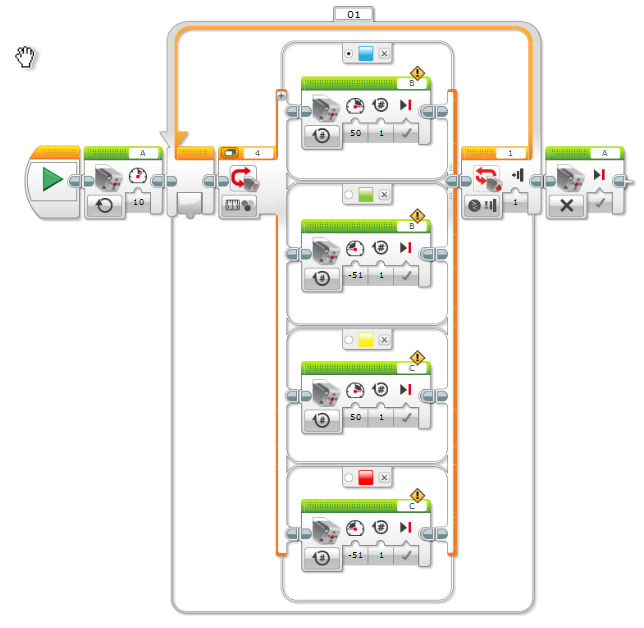 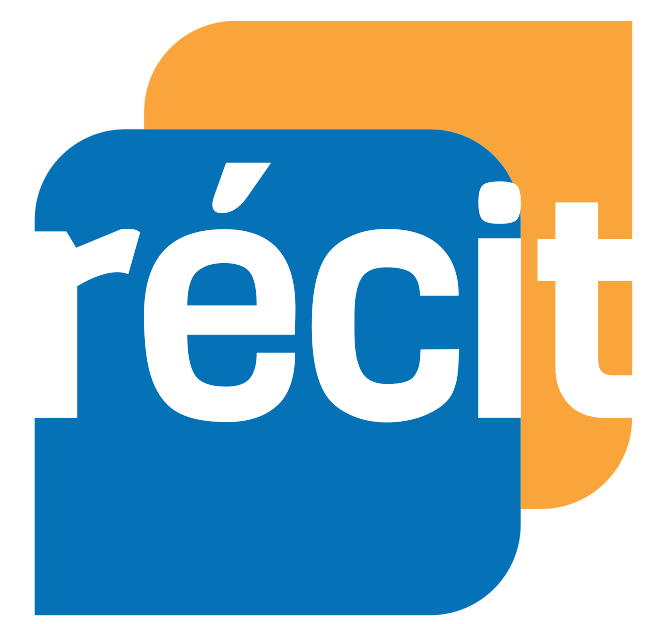 Faire une action
en fonction d’une 
couleur, vidéo
9.
19
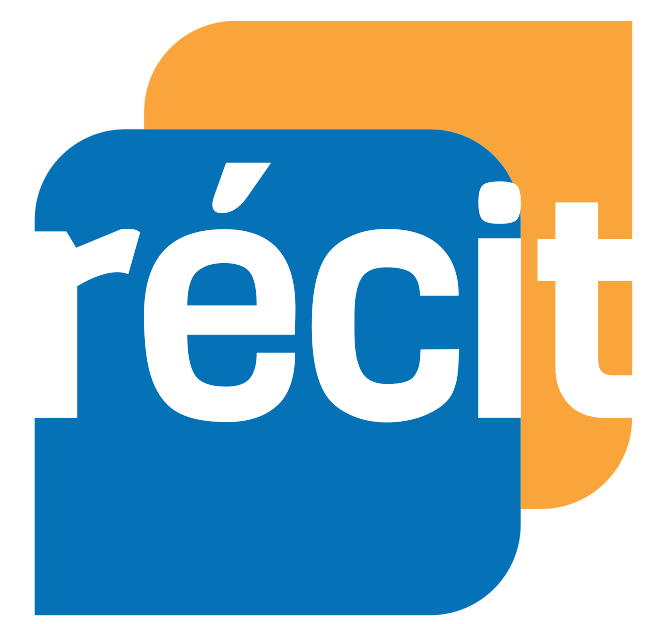 Tâches en mathématique :
-Défi 1 : Avancer sur une distance d’environ 60 cm lentement.

-Défi 2 : Faire reculer rapidement pendant 3 secondes en utilisant les nombres négatifs.

-Défi 3 : Faire avancer de 235 mm, faire une pause de 3 secondes et reculer en 3 blocs en ajoutant 3 blocs de distance (Stratégie : utilise la décomposition du nombre).

-Défi 4 : Faire avancer de 235 mm, tourner de 900, reculer de la moitié de la distance et émettre une son.

-Défi 5 : Trace un carré dont le périmètre est de 160 cm. Défi supplémentaire : utilise le moins de blocs possibles.

-Défi 6 : Dessine un triangle dont un côté mesure 3 rotations.

Défi 7 : Trace une autre forme géométrique dont le périmètre est 120 cm et ajoute un affichage à la fin du trajet. Défi supplémentaire : utilise le moins de blocs possibles.
10.
20
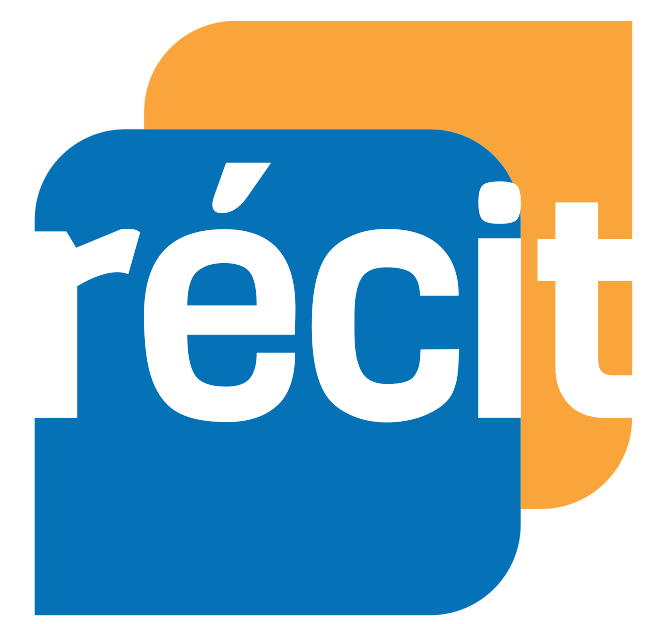 Tâches en mathématique :
Défi 8 : Le robot s’arrête devant un obstacle, il émet un bruit de sirène et affiche une image pour attirer l’attention.

Défi 9 T : Trace la lettre T et ajoute un effet de lumière et de son à la fin du tracé. La barre du T soit mesurer la moitié de la tige.

Défi 10 : Produire une régularité en utilisant le son, l’affichage ou le déplacement.

Défi 11 : Mesures et affiche uns distance en utilisant le capteur ultrason.

Défi 12 : Avance si un objet se trouve entre deux distances.

Défi 13 : Avance à des vitesses aléatoires.

Défi 14 : Accélère et décélère.
10.
21
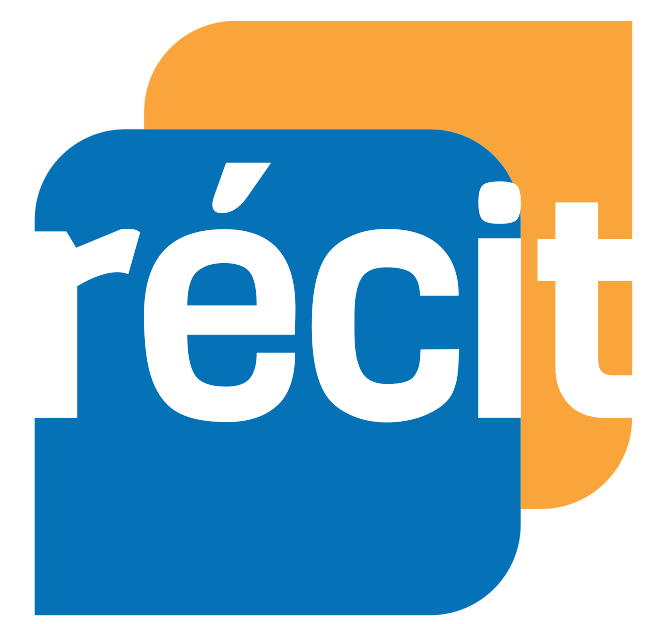 Tâches en mathématique :
Défis collaboratifs :

-Défi A : Avec 2 robots, faire une course en programmant le nombre de seconde afin que les robots effectuent le déplacement selon le chiffre pigé, répéter la pige jusqu’à ce qu’une équipe franchisse  la distance convenue, par exemple 2 ou 3  mètres. Utilisation de cartes ou de dés.

-Défi B : Programmer les robots pour qu’ils effectuent un déplacement de 2 mètres afin d’arriver à la ligne en même temps, mais des puissances différentes. La trajectoire doit aussi être différente.


SAE : Mission sur Mars
10.
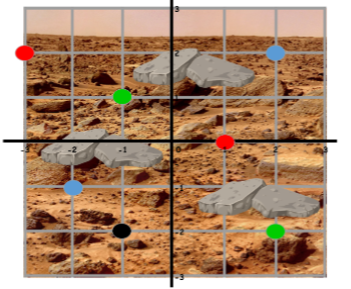 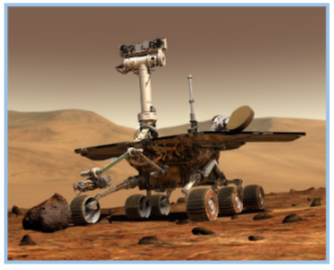 22
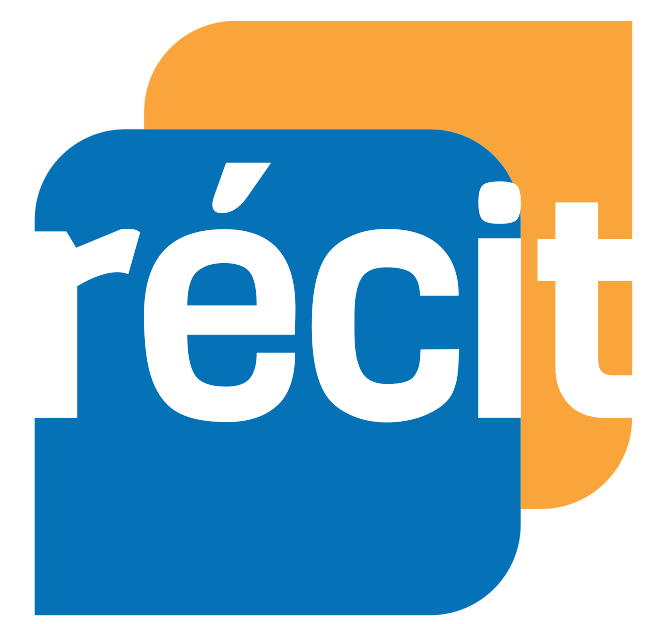 -Tutoriels sur la chaîne YouTube Robotique Zone01
-Lien pour des défis sans capteurs
-Lien pour des ressources
-Lien site d’une formation du recitmst.qc.ca
-Lien pour dépannage, mise à jour de la brique
-Lien pour le montage du modèle rapide
-Tutoriels pour présenter l’interface
23
Retour sur l’expérimentation
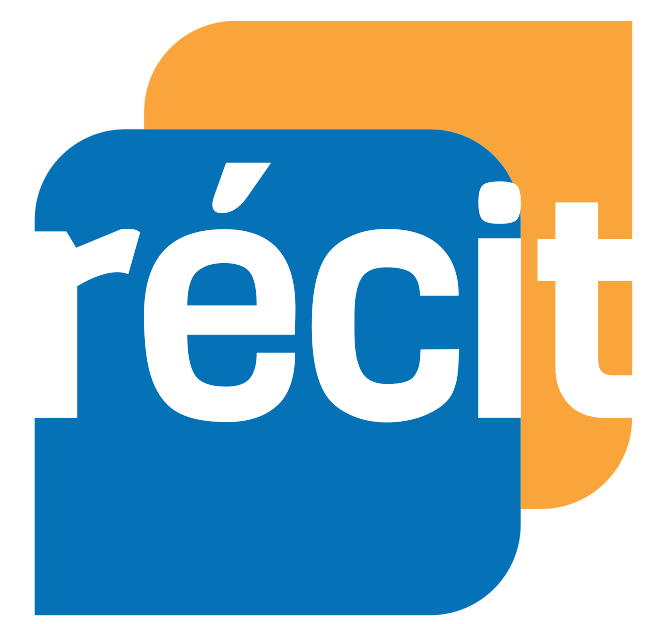 -Lien pour programmer Ev3 avec Scratch en ligne. 
-Découvertes à partager
-Lien avec la robotique et PDA 
en mathématique
-Défis avec et sans capteurs
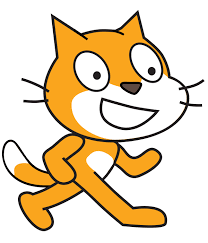 24
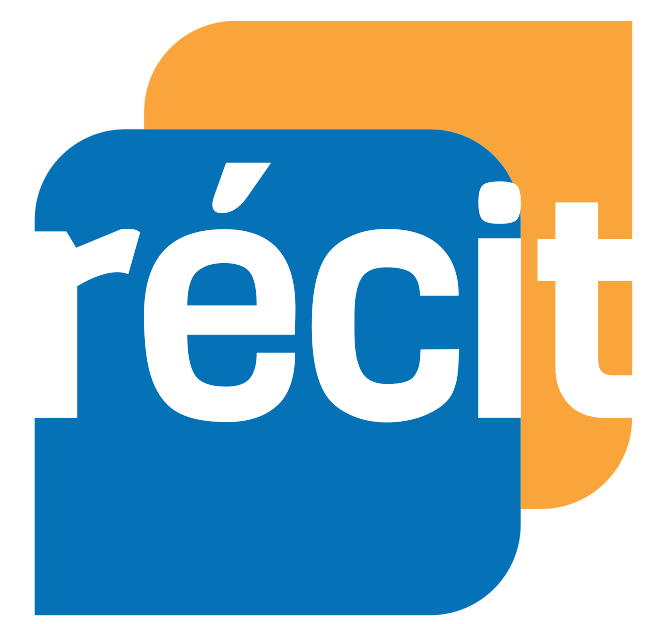 Demande d’un badge de participation et de technologie
Lien sur Campus Récit
Se créer un compte 
S’inscrire au cours
Remplir la demande au bas de la page avec le nom CSPO et la date 28 nov 2019
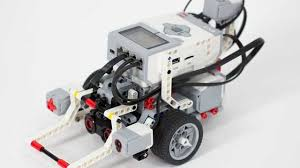 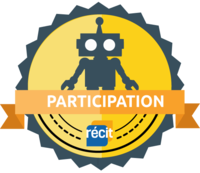 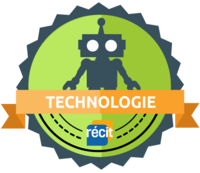 25
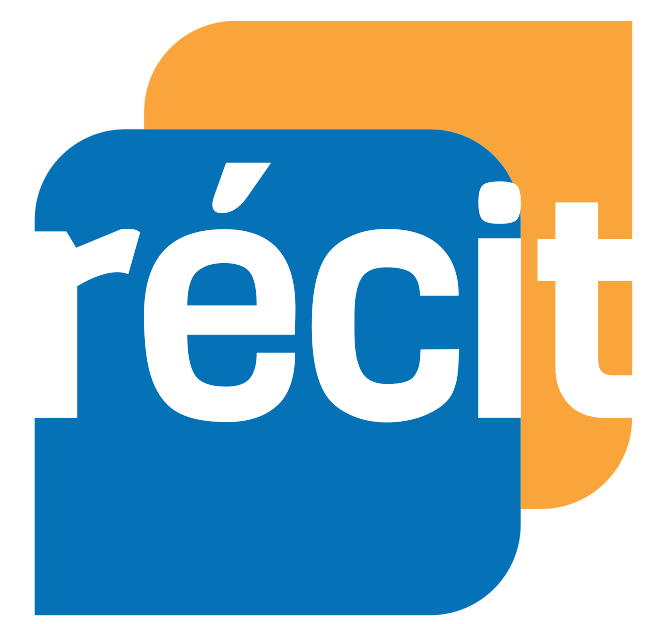 Merci!
D’autres questions?

sonya.fiset@recitmst.qc.ca
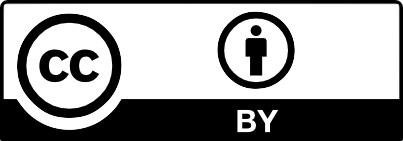 26
SlidesCarnival icons are editable shapes. 

This means that you can:
Resize them without losing quality.
Change fill color and opacity.

Isn’t that nice? :)

Examples:
27